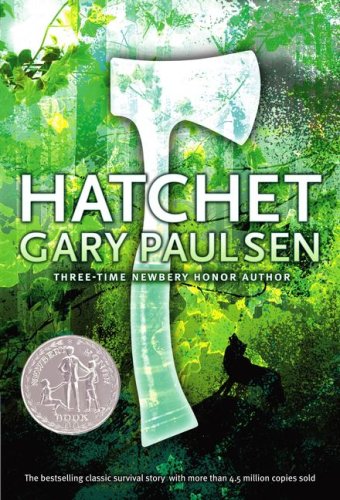 Brian Robeson is the main character of Hatchet. He is a 13 year old boy traveling by plane to visit his father in the oil fields in Canada. Before Brian boarded the plane, his mother gives him a hatchet. Brian is raised in the city and he doesn’t know that this one gift, just might make the difference between life and death.
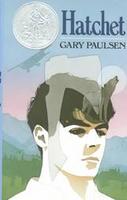 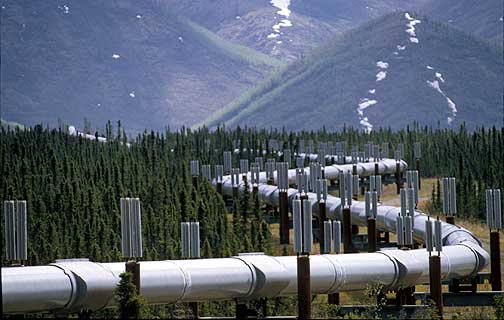 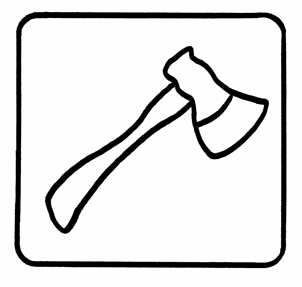 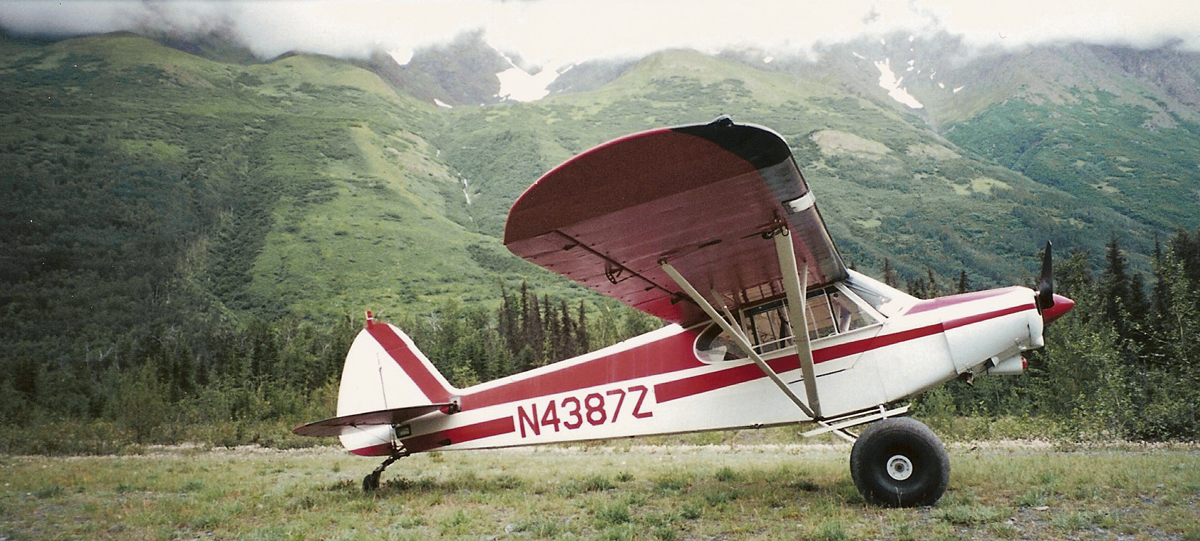 [Speaker Notes: What does his mother give him? Where is going? How is he going to get there?]
Problems
Problems start when the Pilot starts holding his shoulder and cries, “Chest! My Chest is hurting!” The pilot is having a heart attack and dies shortly after. Leaving Brian full control of the plane.
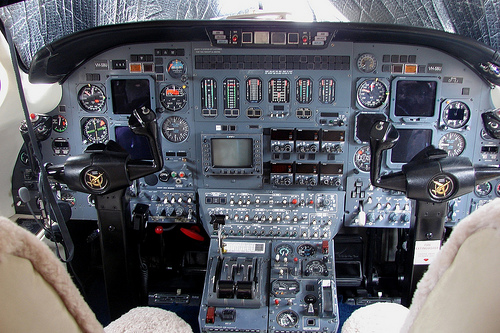 More problems
The plane runs out of gas and Brian crashes the plane into the lake.
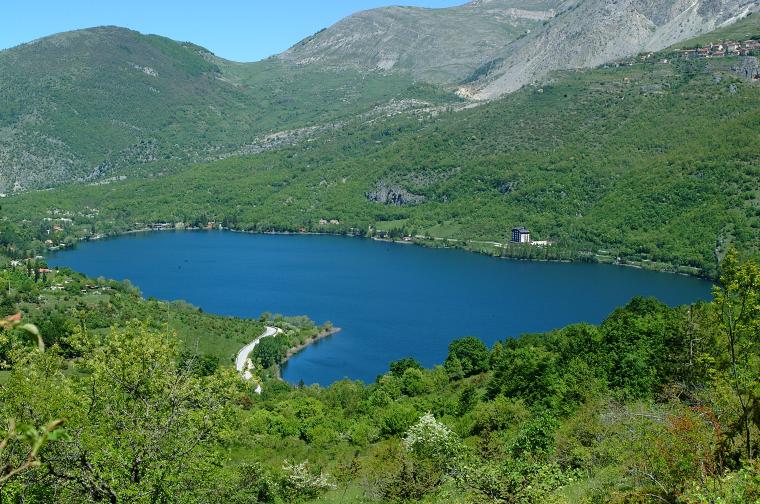 [Speaker Notes: “L” Shape lake]
Brian survives the plane crash and now must learn how to survive in the wilderness with nothing but his hatchet.
The story inside the story
Brian has been thinking about his parent’s recent divorce. Brian knows about his mother’s secret.The Affair with another man.
[Speaker Notes: Have you ever been out in the wilderness? What are few items did you have with you?]
Besides worrying about finding shelter, food, and water, Brian understands that his needs 
fire!
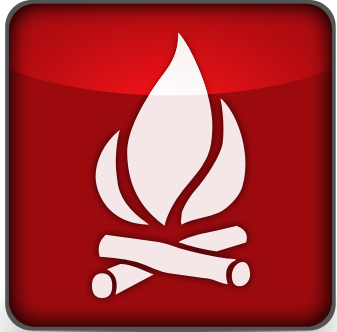 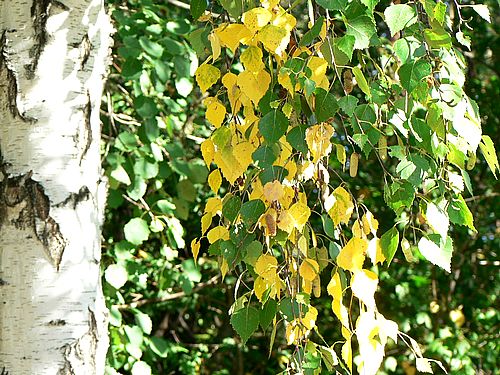 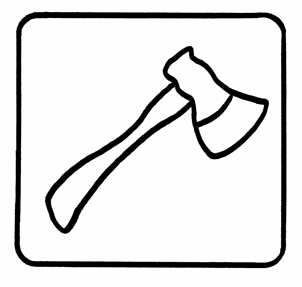 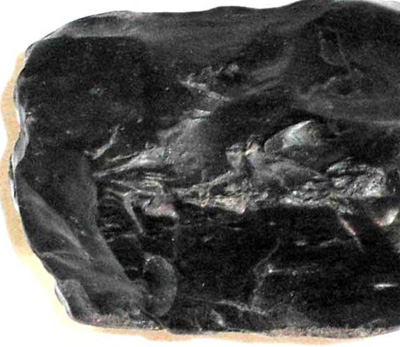 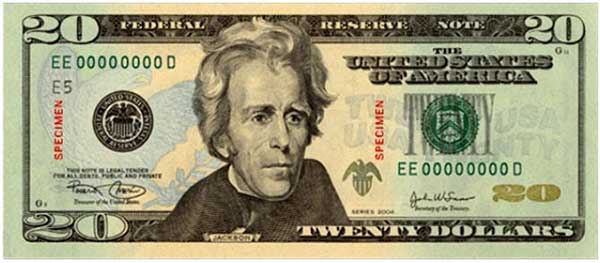 [Speaker Notes: What does Brian use to make fire?- Black rock (flint), Hatchet, Birch, and his twenty dollar bill.  What is missing? –A steady stream of air.]
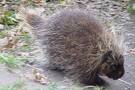 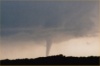 [Speaker Notes: I see plants, trees and rocks. What else can be out in the wilderness?-Animals.]
Few animals that Brian encounters in the wilderness
[Speaker Notes: What are some animals that Brian encounters?]
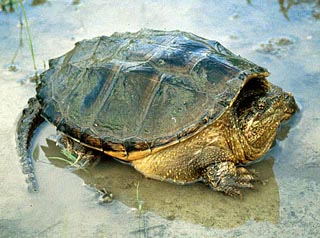 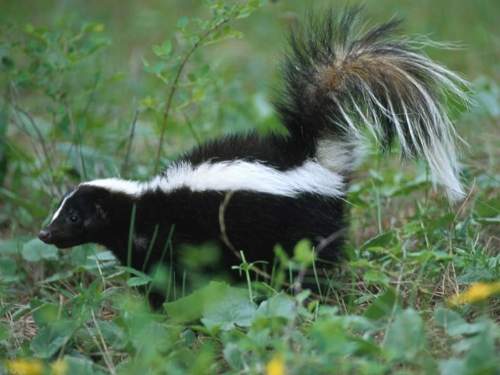 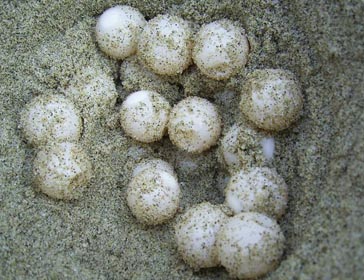 Skunk
mofeta
Snapping Turtle
la tortuga
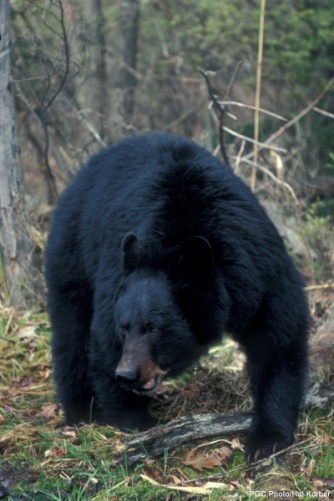 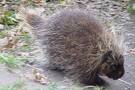 Porcupine
espín
Black Bear
Oso
Other creatures that Brian encounters in the wilderness
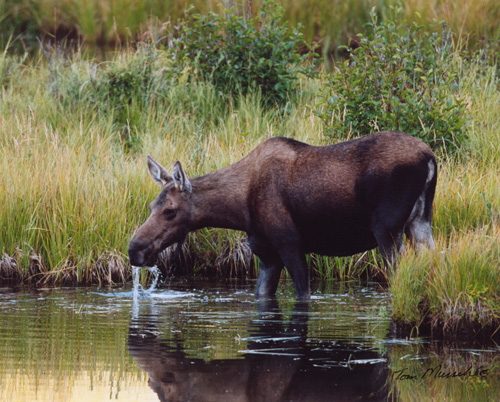 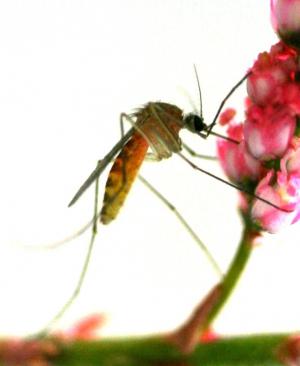 Mosquitoes
Female Moose
Mosa
http://websolutionsbycody.com/hatchethooligans/index.htm
[Speaker Notes: Click on the link to learn more about creatures that Brian encounters.]
When the tornado hit the lake, it caused the crashed plane tail to appear.
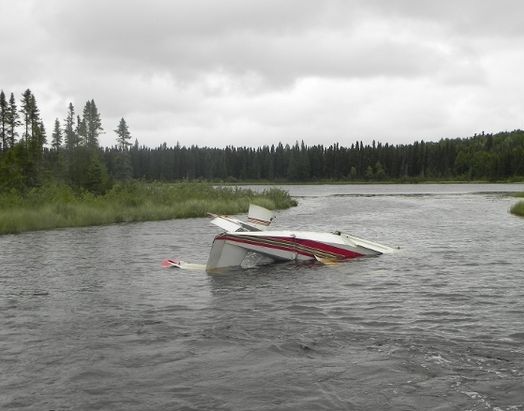 [Speaker Notes: What was in the plane?]
What was in the plane?
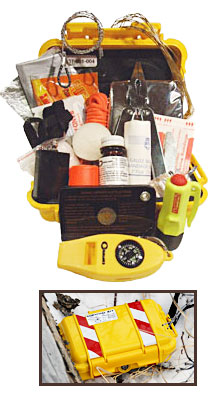 [Speaker Notes: Emergency transmitter]
What was in the Survival Kit?
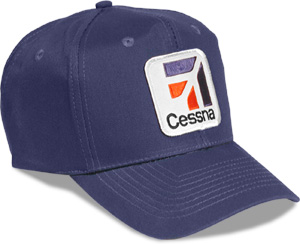 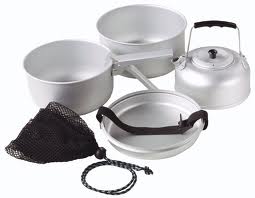 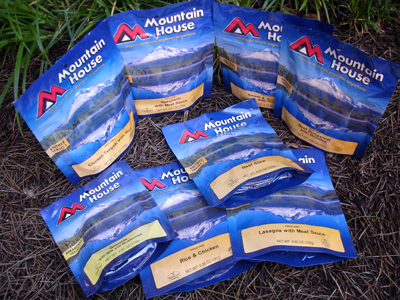 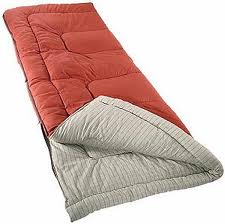 The Survival Kit from the Plane
sleeping bag, 
an aluminum cookset with four little pots, 
two frying pans, 
a fork, knife and spoon, 
a waterproof container with matches
two small butane lighters, 
a sheath knife with a compass in the handle, a first aid kit with bandages, 
tubes with antiseptic paste, 
small scissors,
a fishing kit with four coils of line, dozen small lures, hooks and sinkers. 
a survival rifle and emergency transmitter.
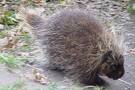 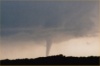 [Speaker Notes: With the Survival Kit at hand, how do you think Brian feels about his surroundings? -Home]